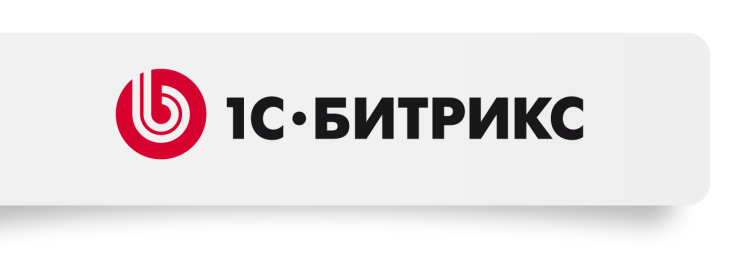 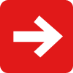 Организация инфраструктуры разработки
Александр Сербул
Руководитель направления контроля качества интеграции и внедрений 1С-Битрикс
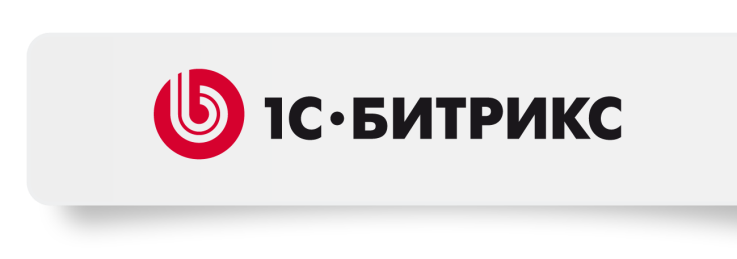 Цели
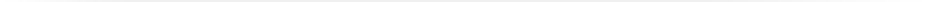 Поговорить – как бывает и как правильнее и почему
 Обсудить и выбрать современные адекватные инструменты
 Создать эффективную структуру разработки – в зависимости от типа и размеров веб-системы
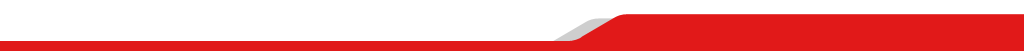 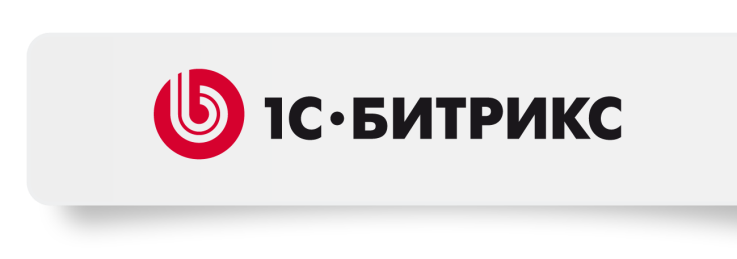 Сам себе хозяин
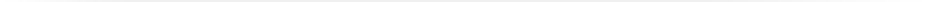 Даже когда программист один и «кодит» в Notepad – … теряется впустую немало времени ($)

Подсветка кода – резко снижает число ошибок
Подсказки параметров функций/методов – ускоряют разработку
Встроенная справка по PHP – меньше ошибок, быстрее
Дерево проекта, классов – упрощает навигацию и ускоряет
Codestyle – настроен один раз
Встроенная работа с удаленными серверами – скорость

Время – деньги.
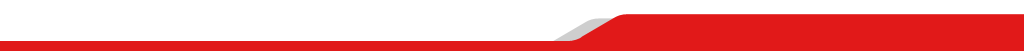 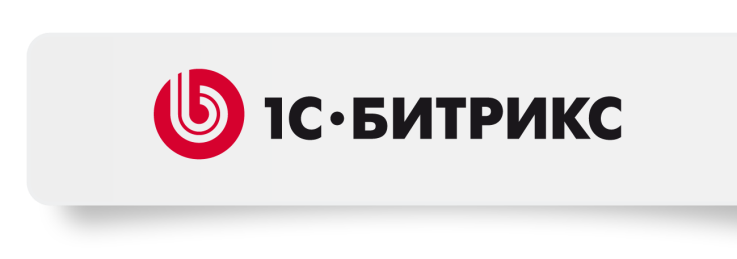 Где писать код?
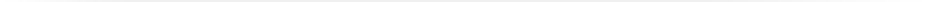 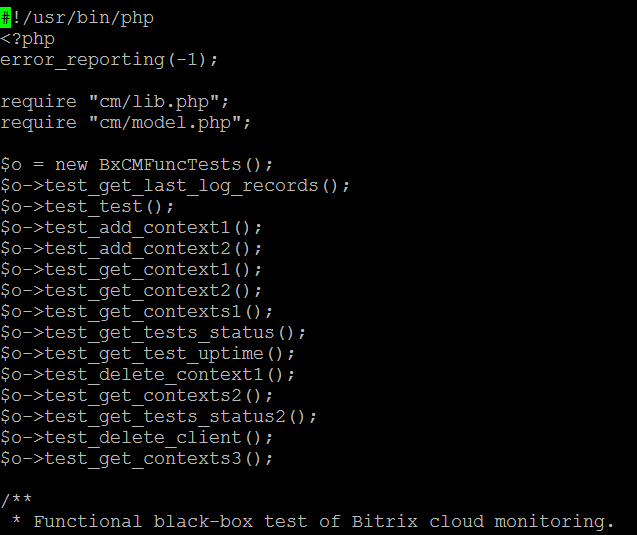 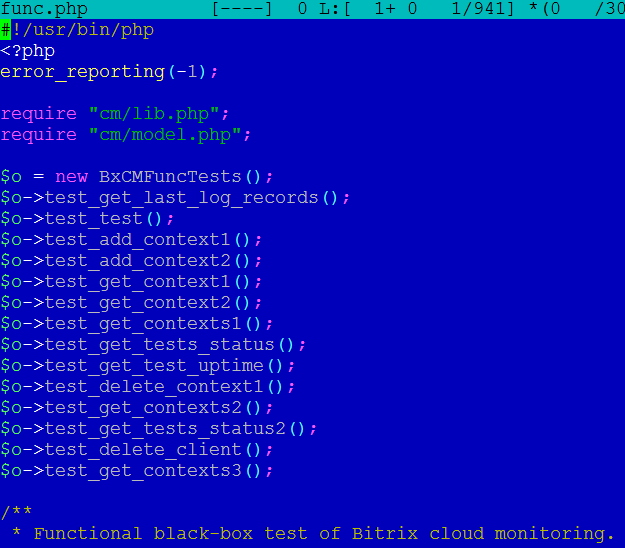 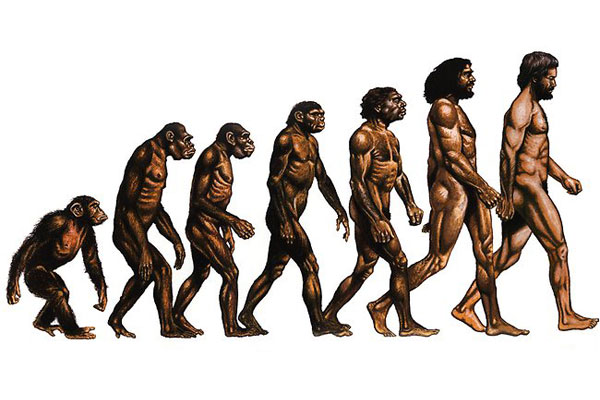 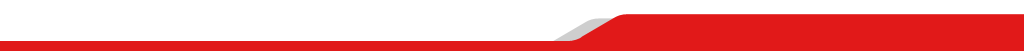 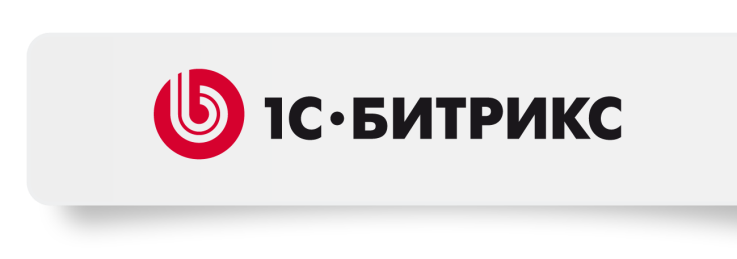 Где писать код?
Разработчики должны использовать – современные инструменты IDE (Integrated Development Environment)
Выберите удобный IDE, изучите и внедрите
Экономьте время и деньги!
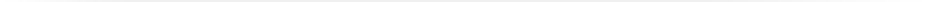 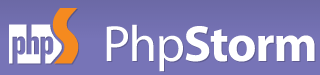 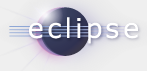 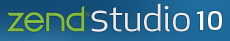 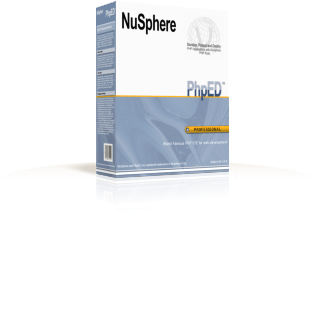 PHP Development Tools (PDT)
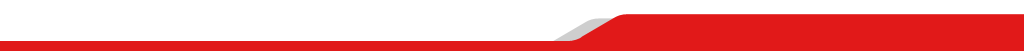 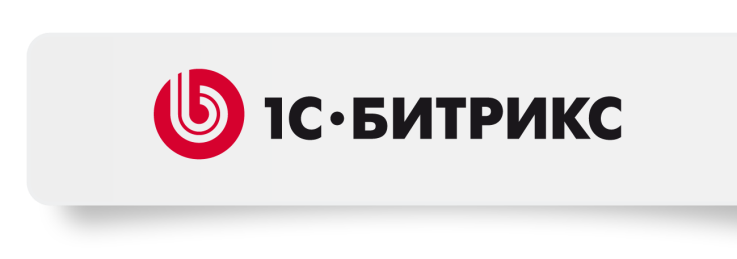 PhpStorm
Подсказки по PHP и вашим функциям/классам, подсветка ошибок
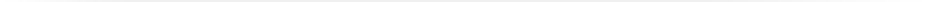 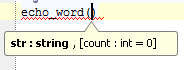 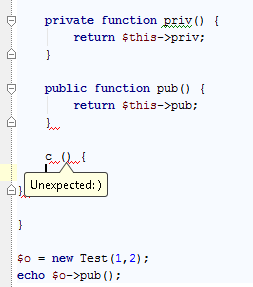 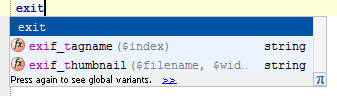 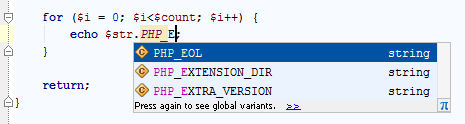 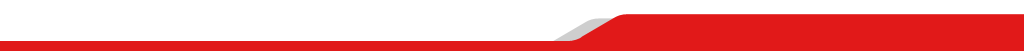 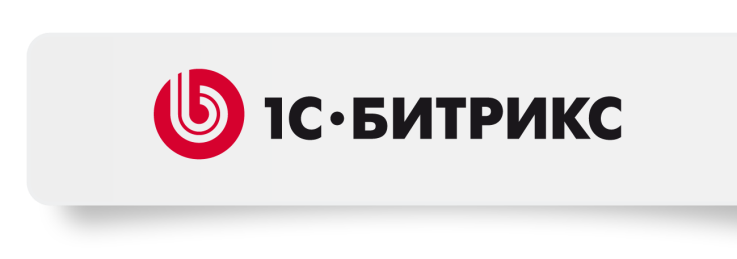 PhpStorm
Встроенный help по PHP – немного корявый, но работает
Ctrl + B
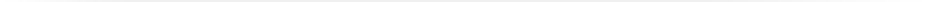 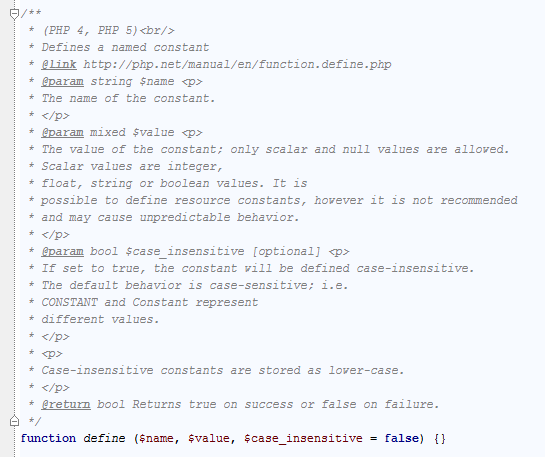 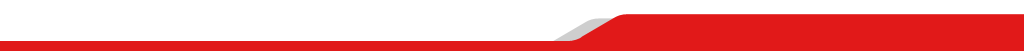 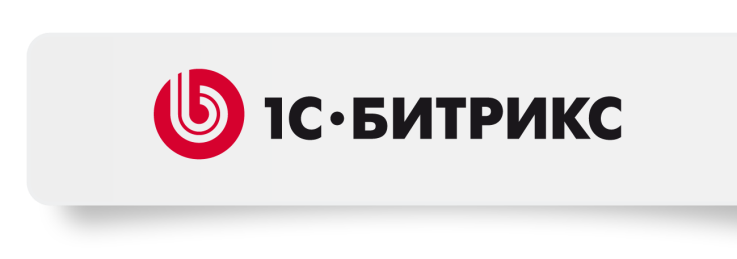 PhpStorm
Подсказки структуры классов
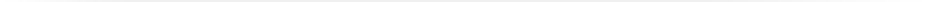 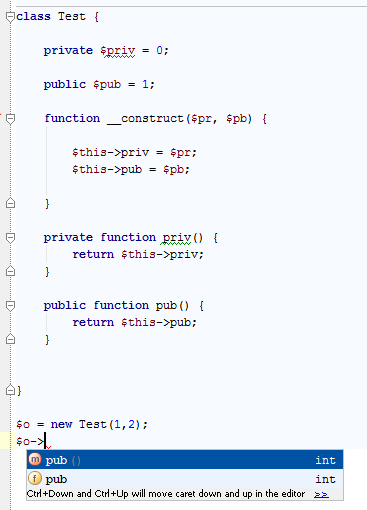 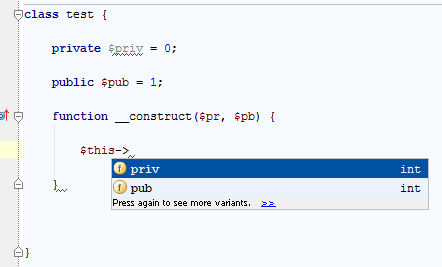 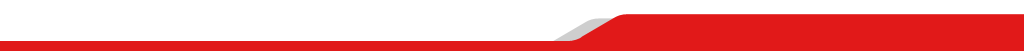 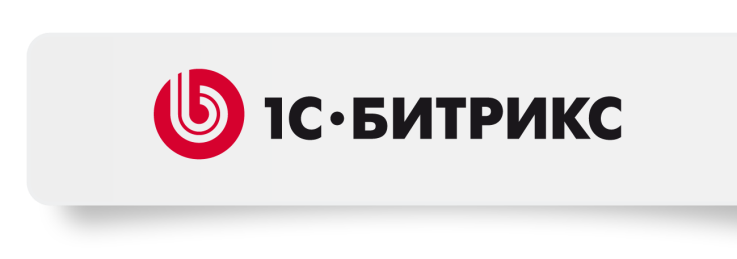 PhpStorm
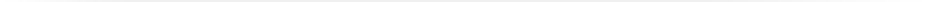 Структура сущностей программы, теги PhpDocumentor
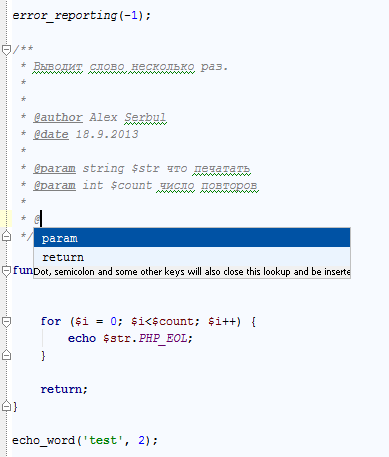 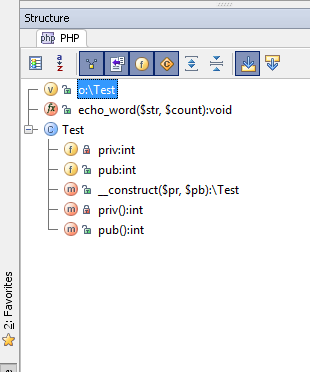 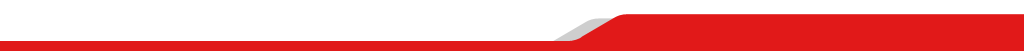 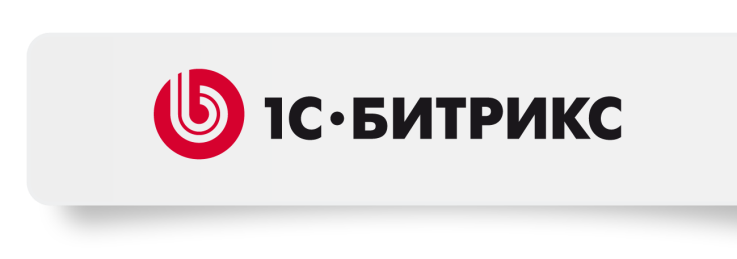 PhpStorm
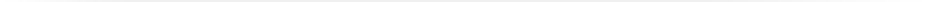 Связь с удаленными серверами, контроль версий
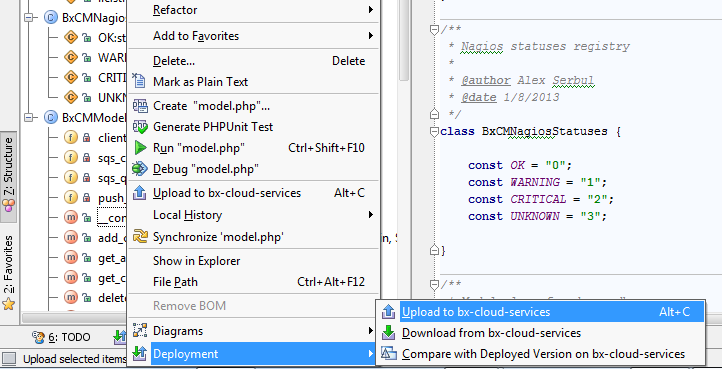 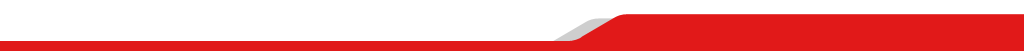 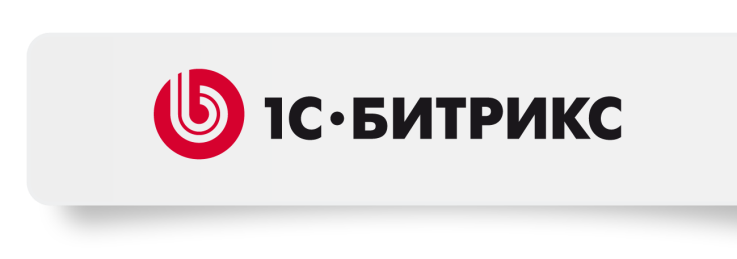 Среды разработки – Zend Studio
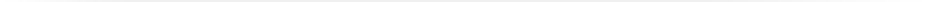 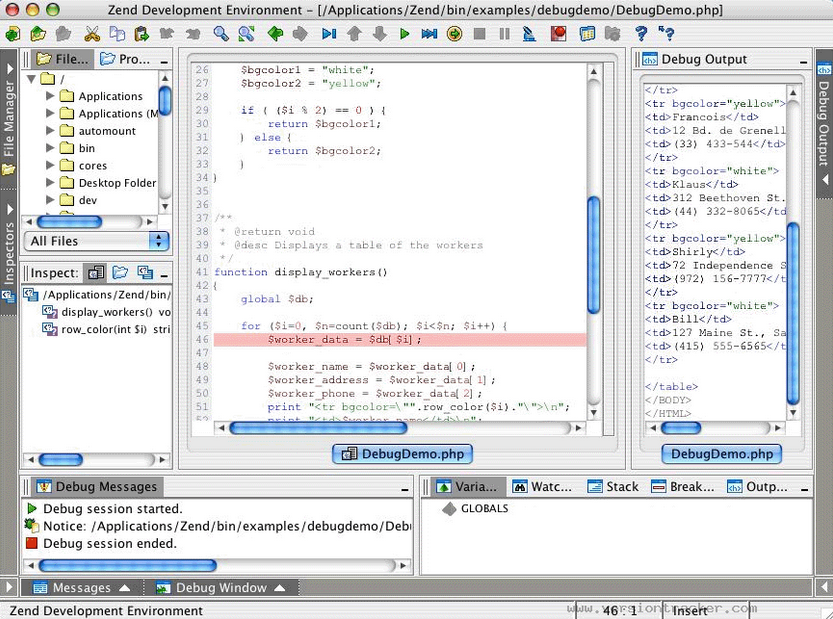 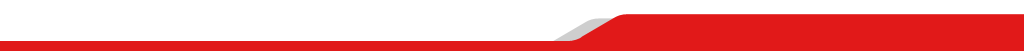 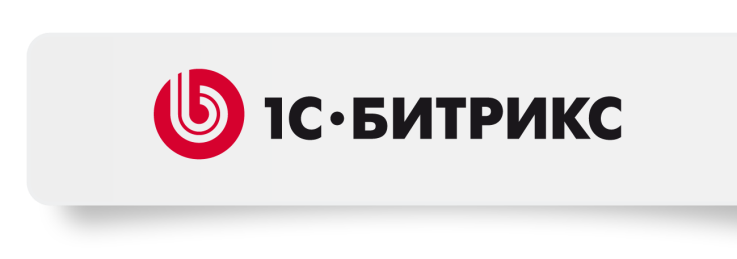 Среды разработки – Eclipse PDT
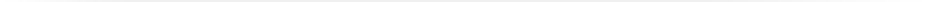 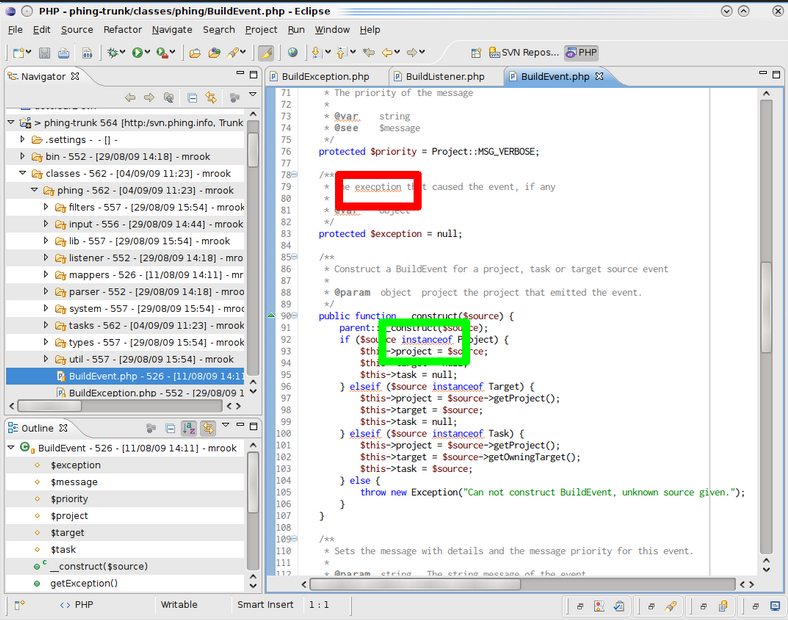 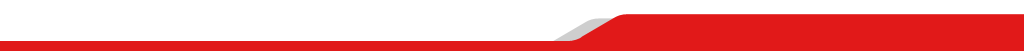 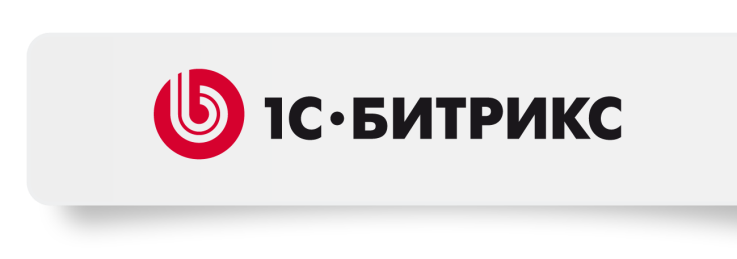 Среды разработки – PhpED
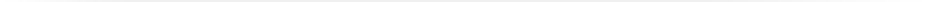 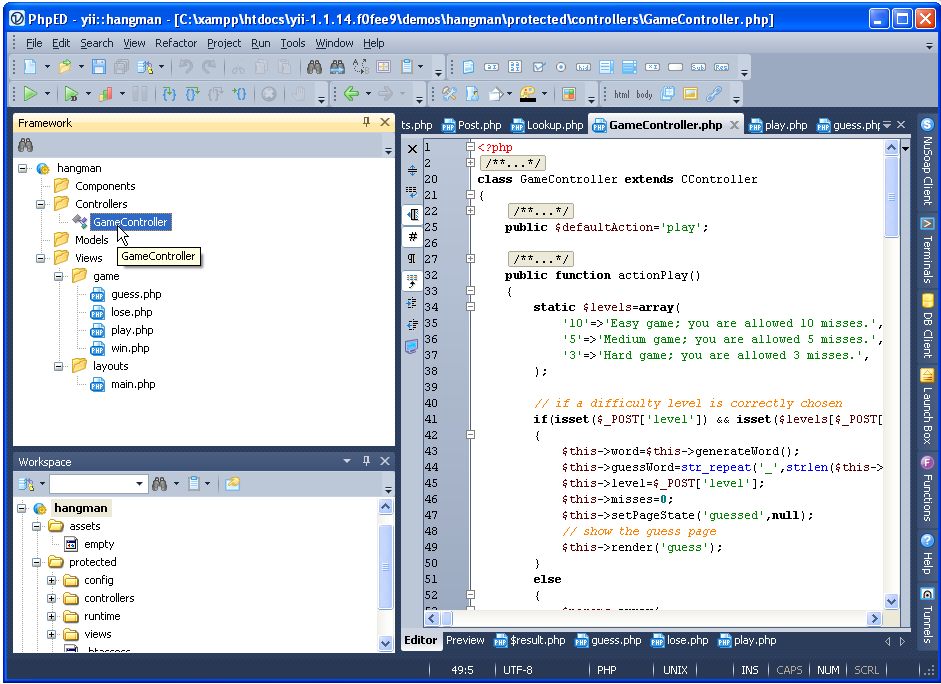 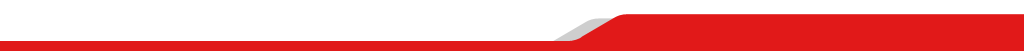 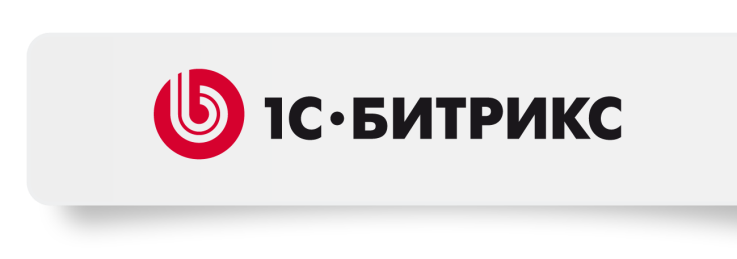 Где писать код?
Выжимайте из IDE – максимум удобных и полезных вещей
Систематизируйте настройки IDE у разработчиков
«Скупой платит дважды»
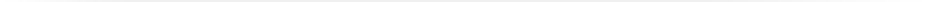 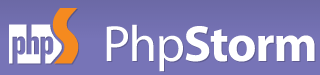 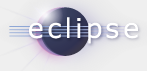 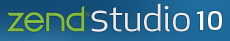 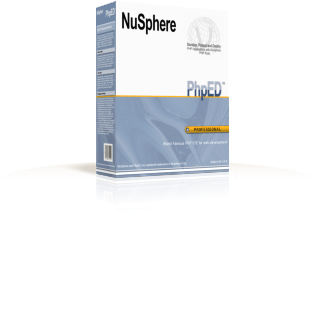 PHP Development Tools (PDT)
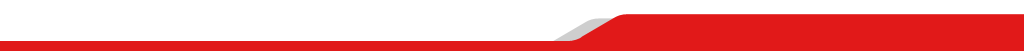 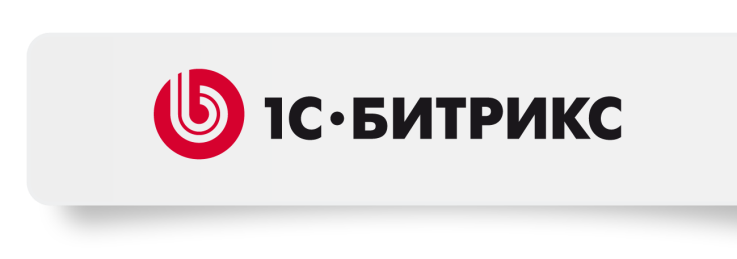 Среды разработки
для PHP/HTML/JS – и Битрикс
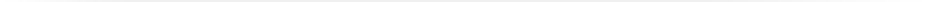 Не добавляйте Битрикс в контроль версий!
Используйте IDE для своего репозитория, модулей
Обновляйте Битрикс – отдельно, как «библиотеку»
Для контента и файлов прав – делаем инкрементальный бэкап

Очень нужна интеграция Битрикс в IDE.
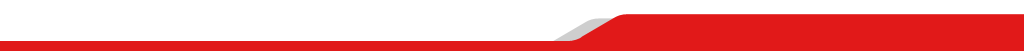 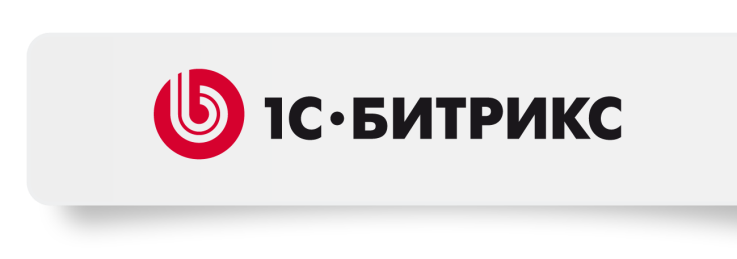 Битрикс и IDE
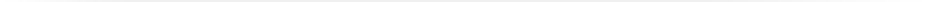 В Битрикс – МНОООГО кода и файлов!
IDE и индексация файлов
Подсветка классов и функций Битрикс vs online help
Где разрабатывать – windows, linux, виртуалки, серверы …
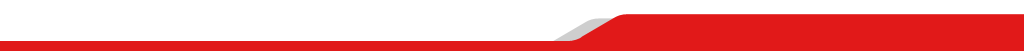 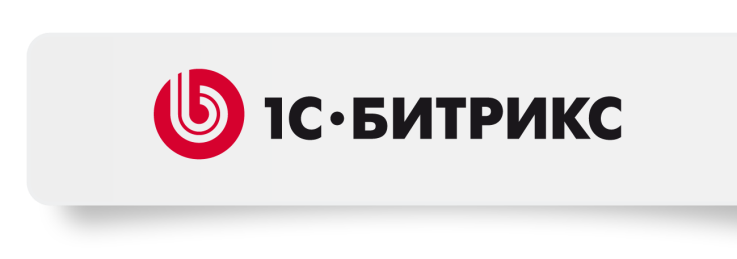 Битрикс и IDE. «Персональный сервер разработчика»
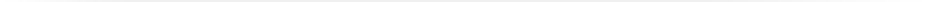 Самая быстрая индексация кода как веб-проекта, так и ядра Битрикс
Автоматический «деплой» на веб-сервер
Персональный сервер разработчика(Windows, Linux)
Среда выполнения (apache, php-fpm)
Проект IDE
Контроль версий
Код веб-проекта
Ядро Битрикс
БД
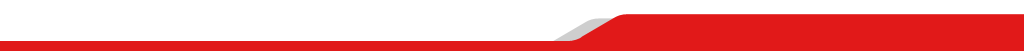 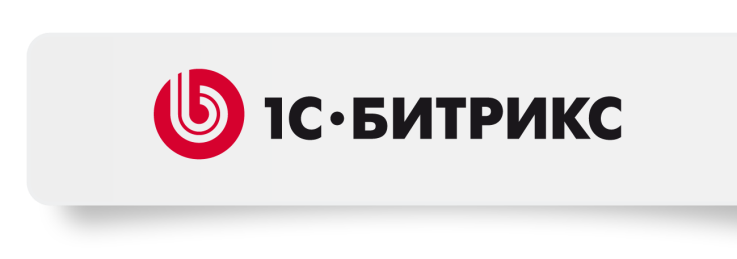 Битрикс и IDE. «Удаленный сервер разработчика – локальные файлы проекта»
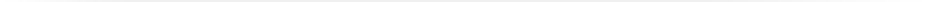 Удаленный сервер разработчика(Windows, Linux)
Среда выполнения (apache, php-fpm)
Рабочее место разработчика(Windows, Linux)
Проект IDE
Контроль версий
Код веб-проекта
Код веб-проекта
Ядро Битрикс
Ядро Битрикс
ftp, sftp
БД
Медленное обновление локального ядра Битрикс для подсветки
Тормоза при индексациях по сети
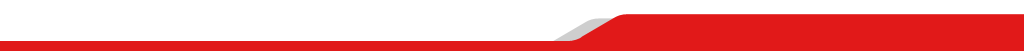 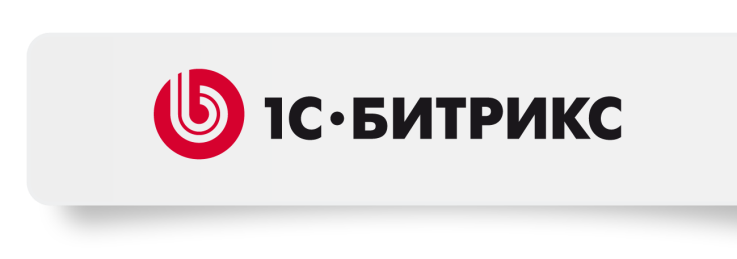 Битрикс и IDE. «Удаленный сервер разработчика»
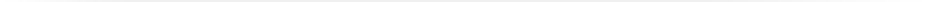 Удаленный сервер разработчика(Windows, Linux)
Среда выполнения (apache, php-fpm)
Рабочее место разработчика(Windows, Linux)
Проект IDE
Контроль версий
Код веб-проекта
Ядро Битрикс
ftp, ssh, shared disk
БД
Тормоза при индексациях по сети
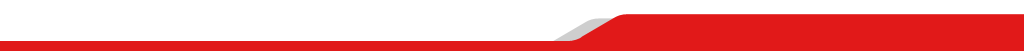 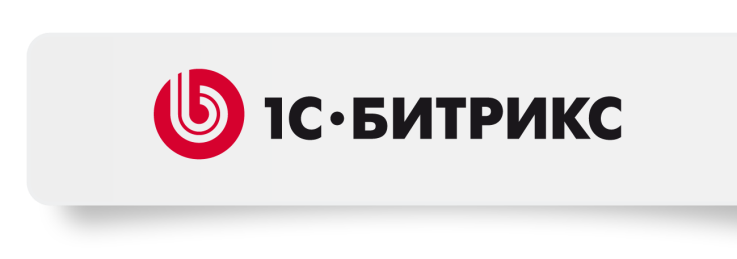 Битрикс и IDE. «Удаленный сервер разработчика –локальные файлы проекта»
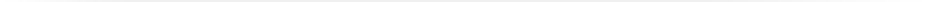 Удаленный сервер разработчика(Windows, Linux)
Среда выполнения (apache, php-fpm)
Рабочее место разработчика(Windows, Linux)
Проект IDE
Контроль версий
Код веб-проекта
Код веб-проекта
Ядро Битрикс
ftp, ssh, shared disk
БД
Быстрая индексация веб-проекта
Нет подсветки ядра Битрикс, но можно зайти в онлайн api или установить/написать плагин
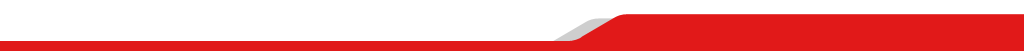 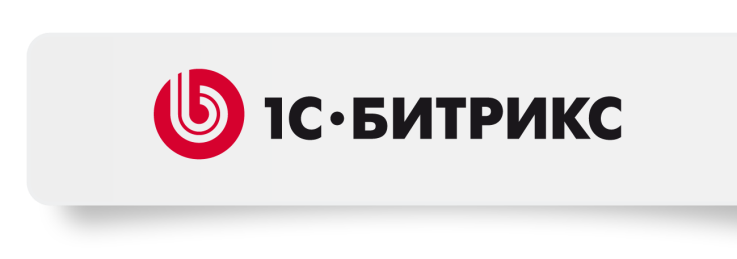 Интеграция Битрикс в IDE - пример
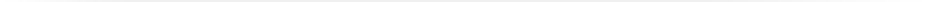 Модуль партнера для PhpStorm - BitrixStorm
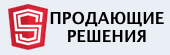 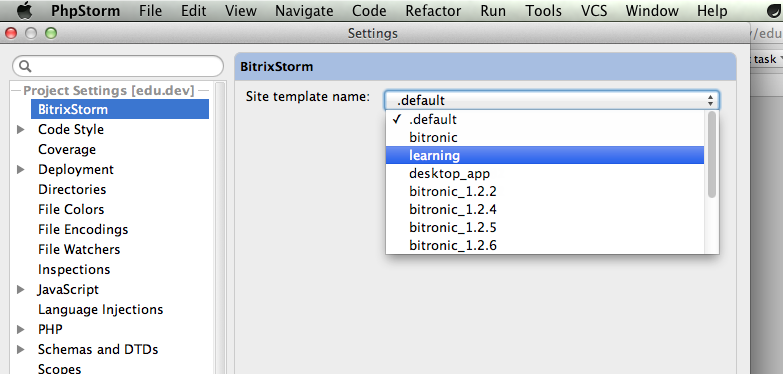 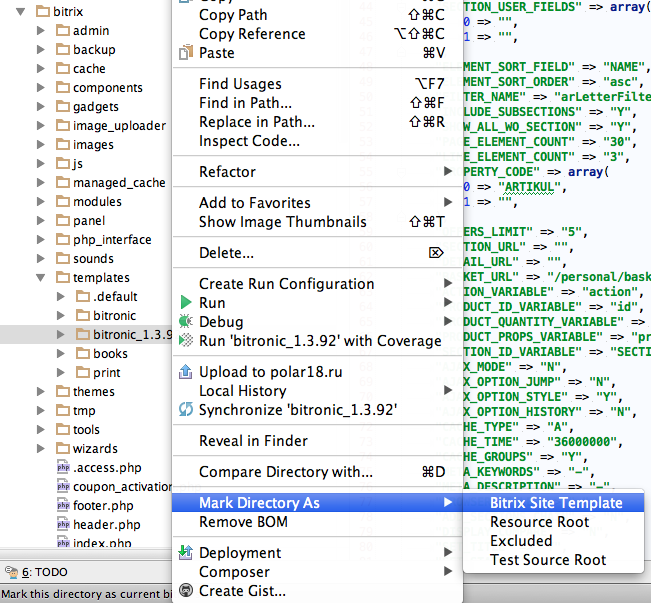 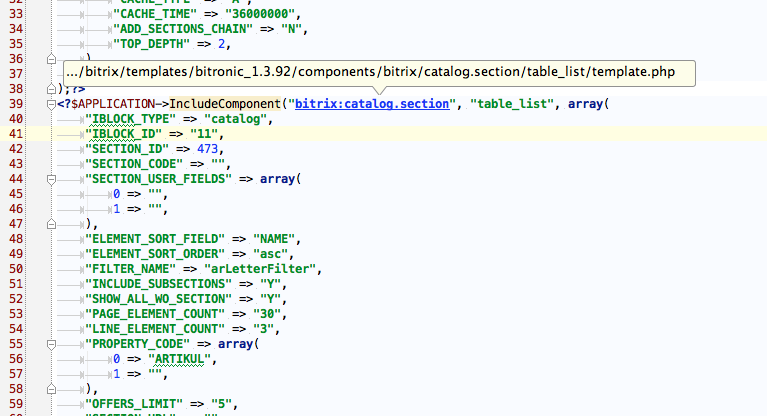 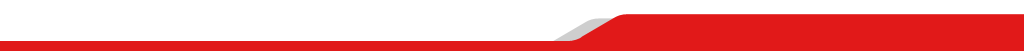 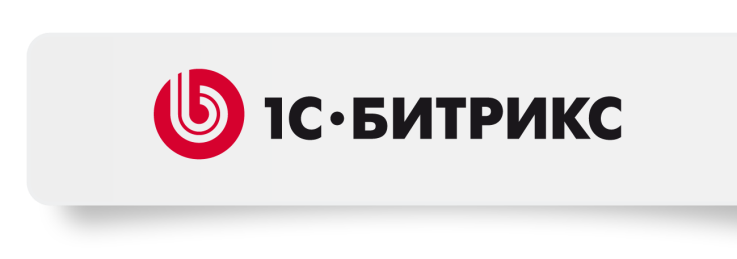 Отладка кода
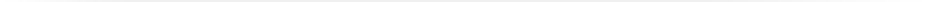 echo, die – медленно и чревато ошибками
Xdebug – уже установлен в виртуальной машине Bitrix

Настраиваем Xdebug на сервере:
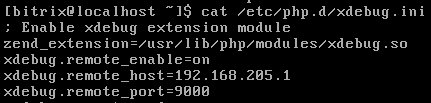 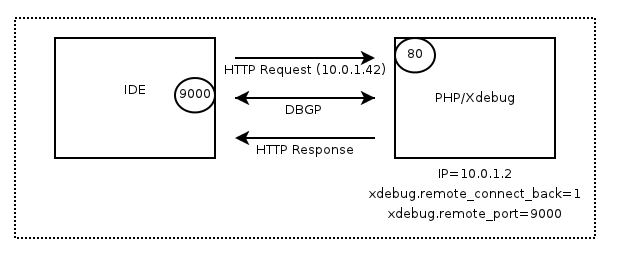 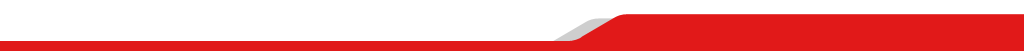 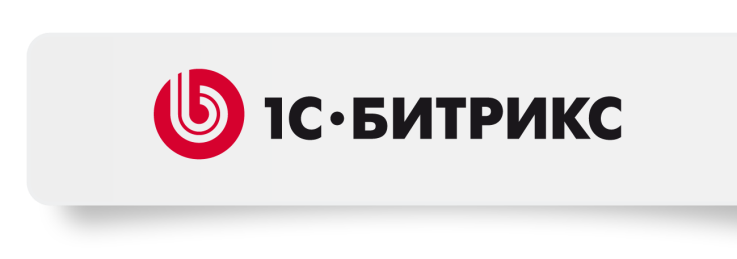 Отладка кода
Устанавливаем breakpoints в скрипте
Начинаем сессию отладки (руками или плагином)
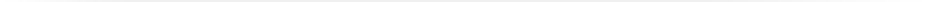 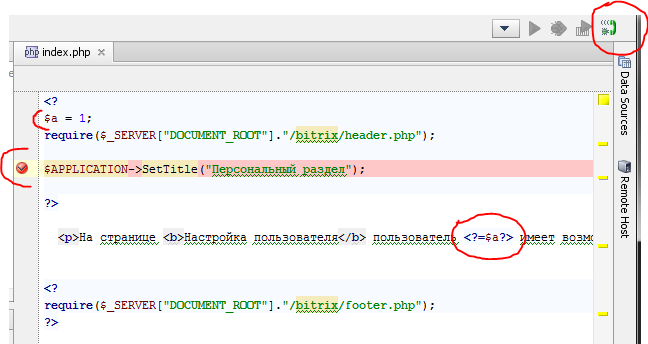 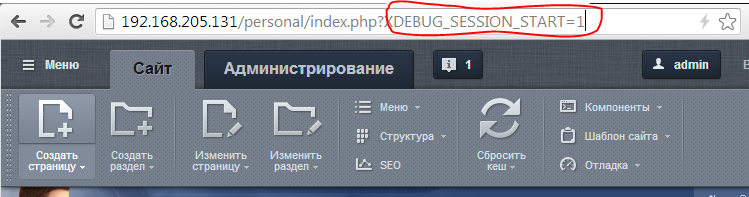 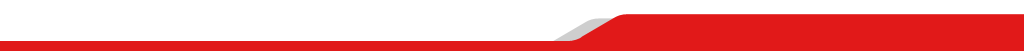 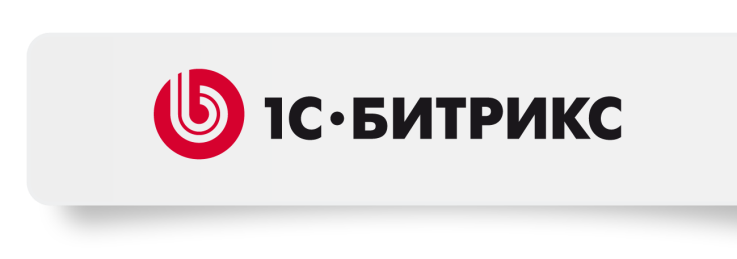 Отладка кода
Отслеживаем значения переменных «в памяти»
Меняем значения переменных, добавляем watches и т.п.
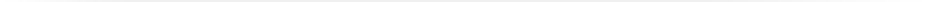 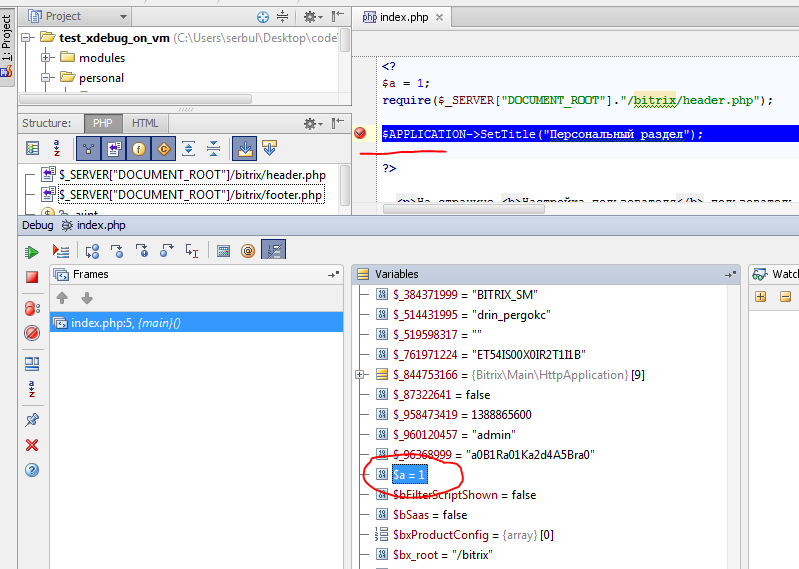 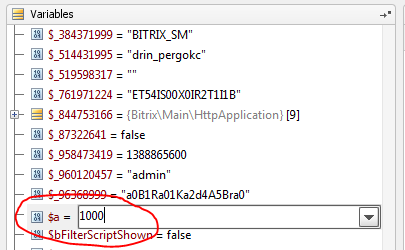 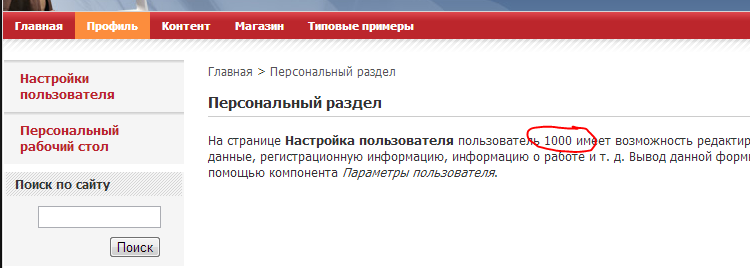 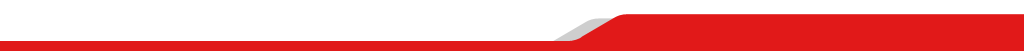 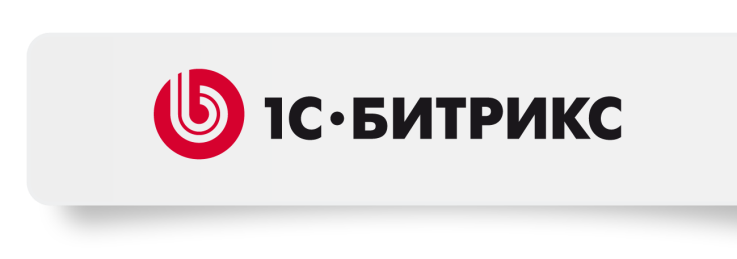 Отладка кода
Плагины Xdebug для браузеров
Ничего нового, но удобнее, чем вводить ручками
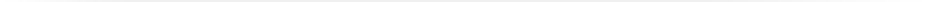 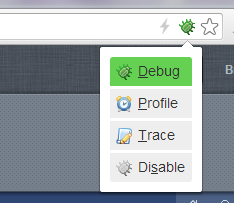 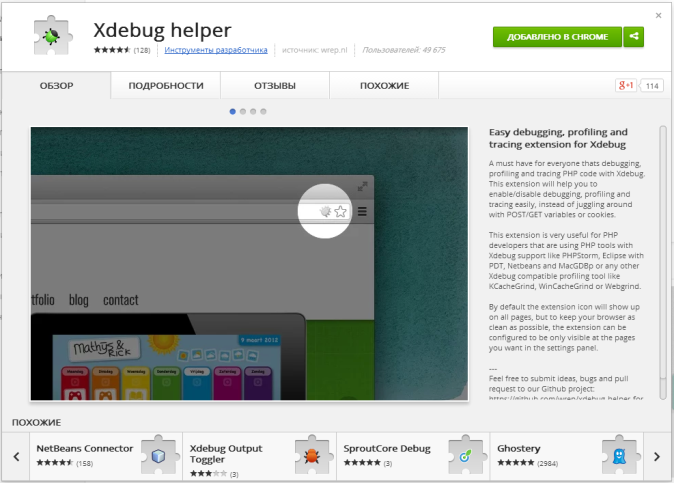 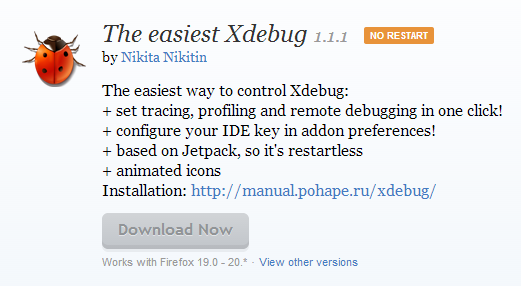 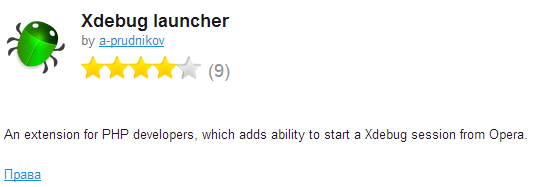 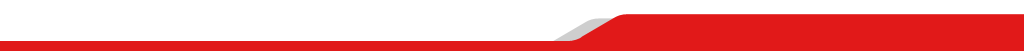 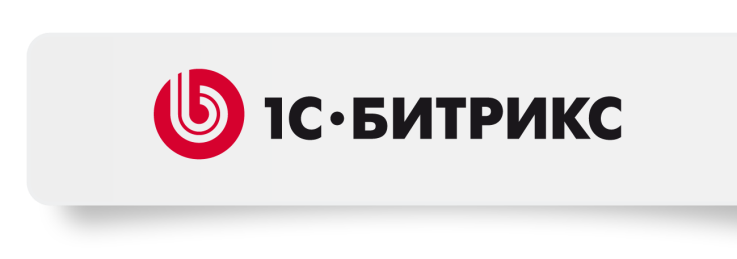 Управление версиями
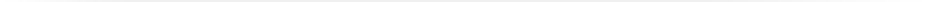 Код – под контролем, можно откатиться
Видно, кто, что и когда делал
Легче добавлять функционал, эксперементировать
Можно добавлять в VCS – компоненты, шаблоны, модули
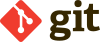 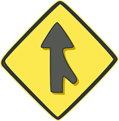 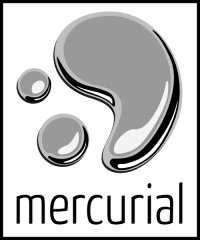 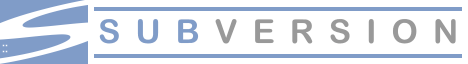 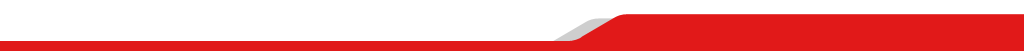 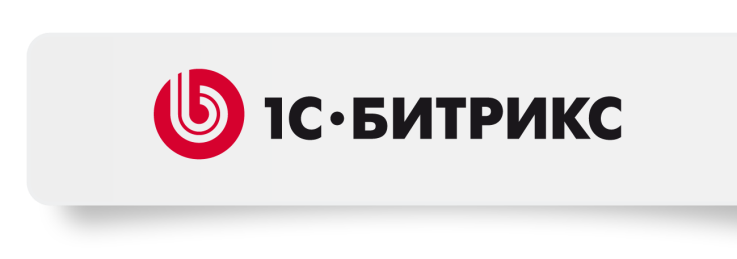 Управление версиями
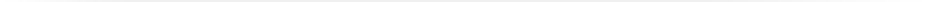 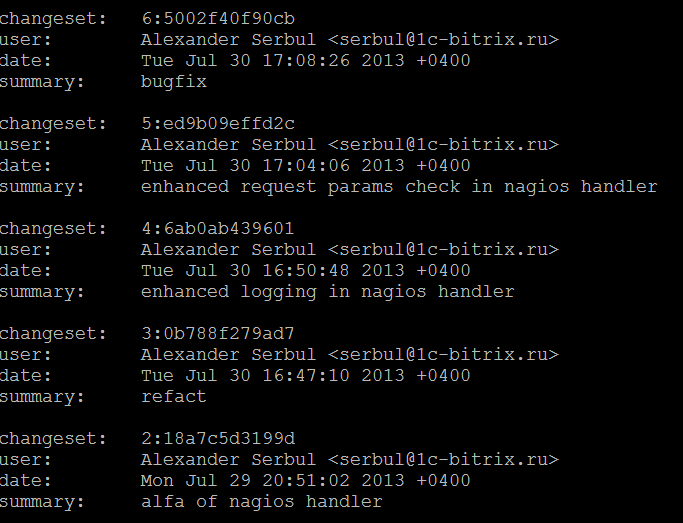 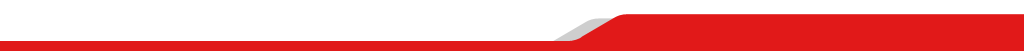 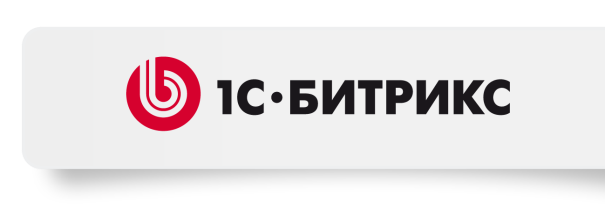 Командная разработка
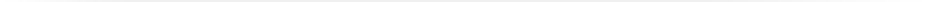 Управление конфигурацией
Ядро D7 и контроль версий, папка “/local”
Ветки DVCS
Аудит кода
Аудит безопасности
Конфигурации разработки: персональная, тестовая, боевая
Deploy
NFR-ключи
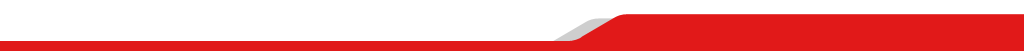 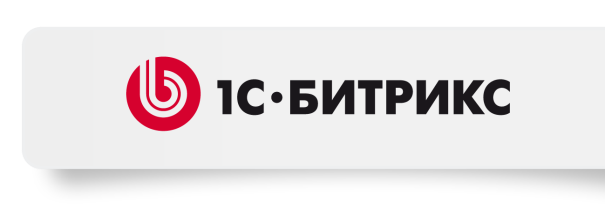 Счастье наступило – «/local»
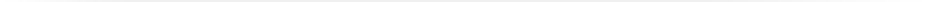 activities - действия БП
components - компоненты;
gadgets - гаджеты рабочего стола
modules - модули
php_interface - init.php, папка user_lang
templates - шаблоны сайтов, шаблоны компонентов, шаблоны страниц
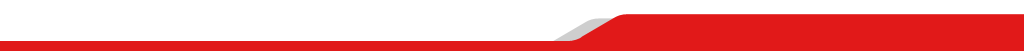 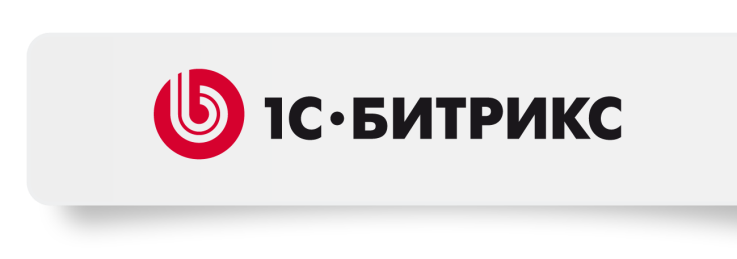 Управление версиями
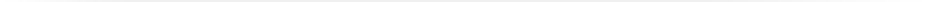 Разработчик 1
Разработчик 2
Разработчик 3
Ветка 1
Ветка 2
Ветка 3
Вед. разработчик
Ветка DEV
Изменения в ветки DEV/TESTING переносит опытный разработчик
Серверы разработки
Ветка TESTING
Ветка PRODUCTION
На «бой» протестированные изменения выкладывает сисадмин.
Вед. разработчик
Серверы тестирования
Серверы в production
Сисадмин
Тестировщик 1
Тестировщик 2
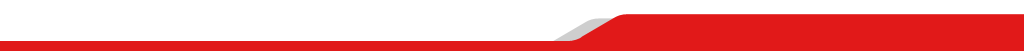 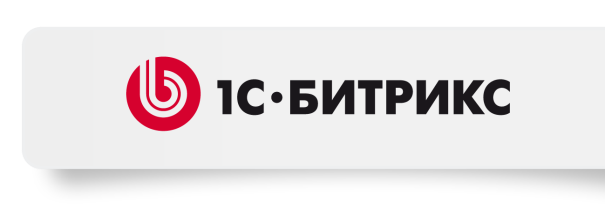 Автоматизация «в консоли»
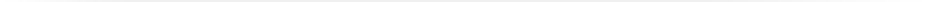 - Есть общеизвестные полезные инструменты…
- Project build (docs gen., unit testing, deploy …)
- Управление зависимостями
- Совместимость с «Continuous Integration»
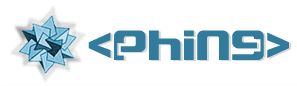 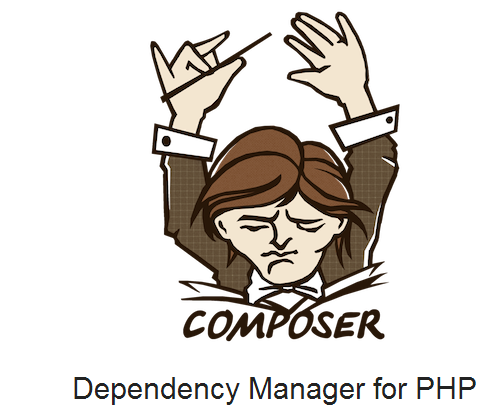 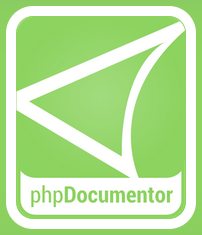 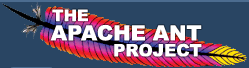 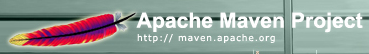 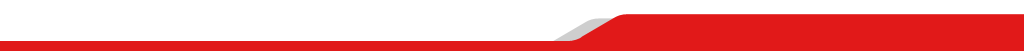 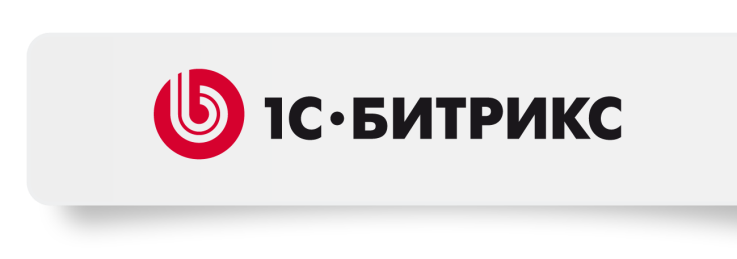 Wiki
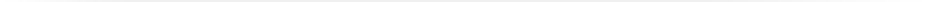 Это удобнее, чем «кидаться» письмами и документами
Сохраняется история изменений страницы
Можно задать права
Легко создать древовидную структуру проектов
Легко искать по информации
Можно прикреплять файлы/изображения
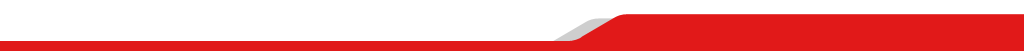 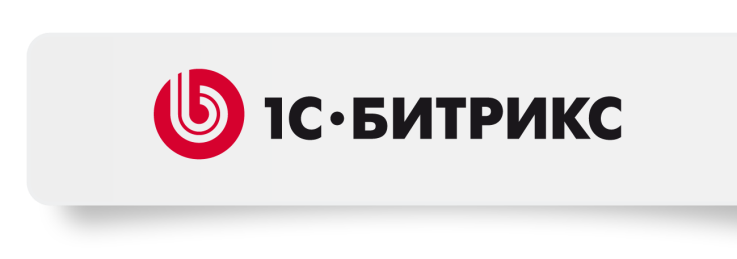 Wiki: redmine, confluence
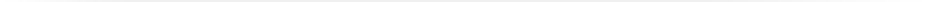 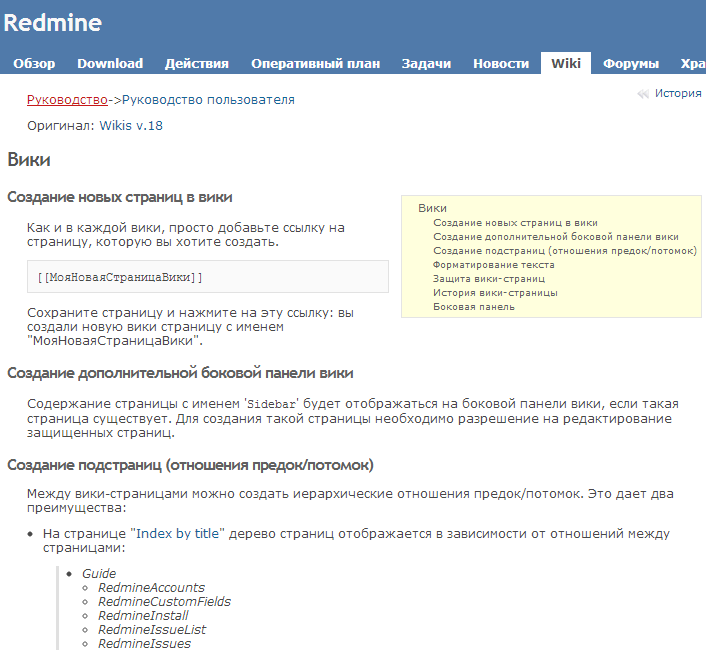 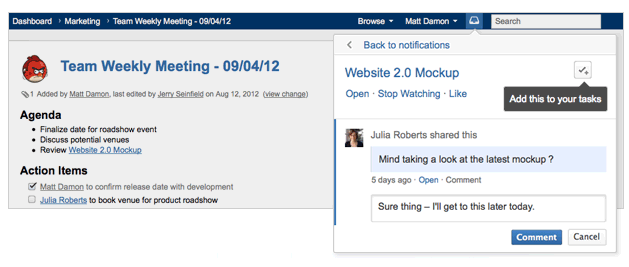 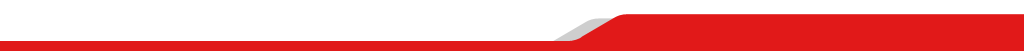 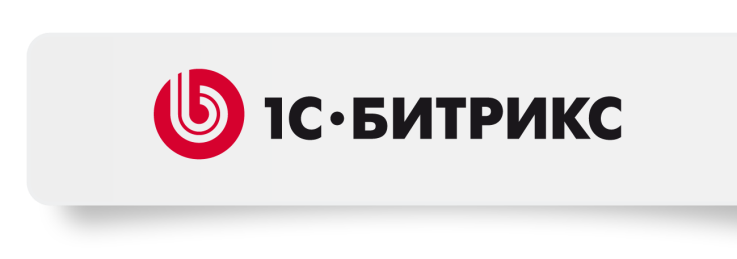 Трекеры задач и багов
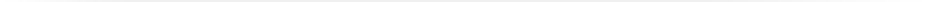 Задачи не теряются
Можно отследить общение по задаче
В WIKI можно сослаться на задачи и баги и их статус
Удобно состыковать с гибким процессом разработки – ссылка на коммит
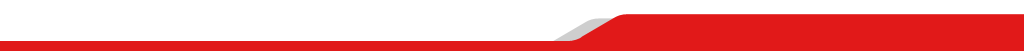 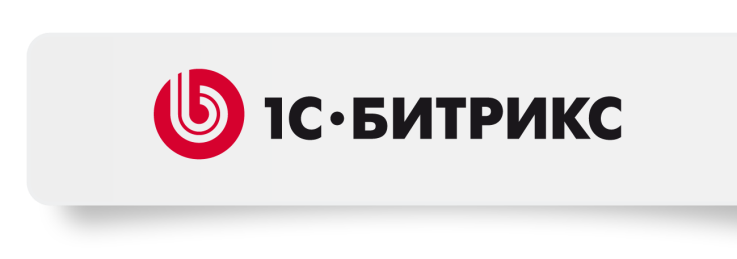 Трекеры задач и багов
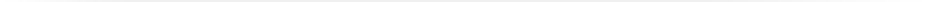 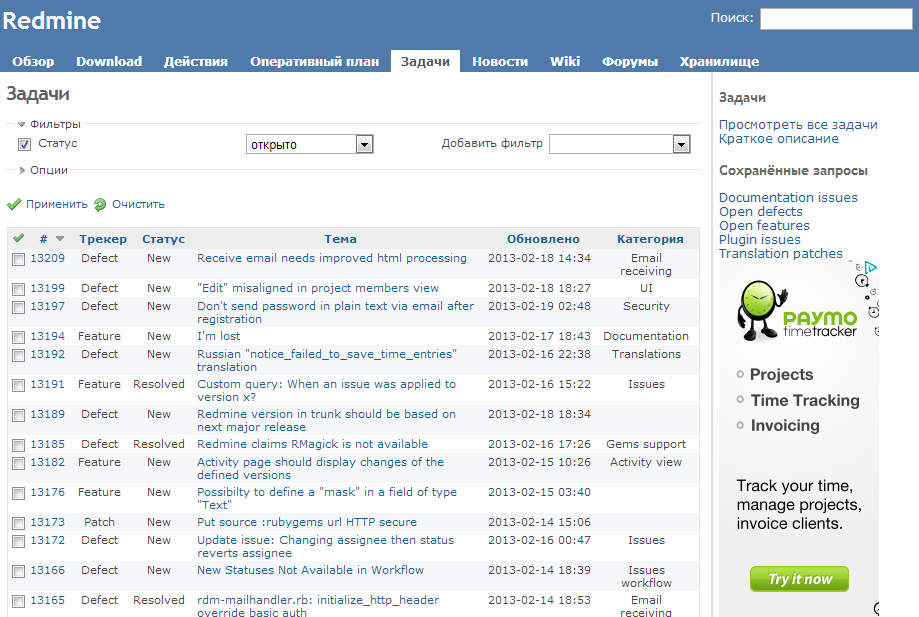 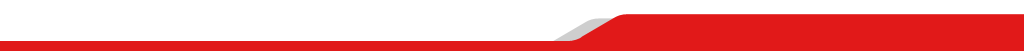 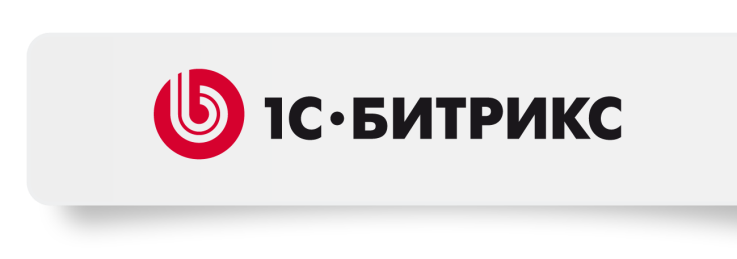 Трекеры задач и багов
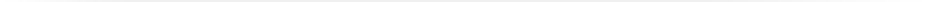 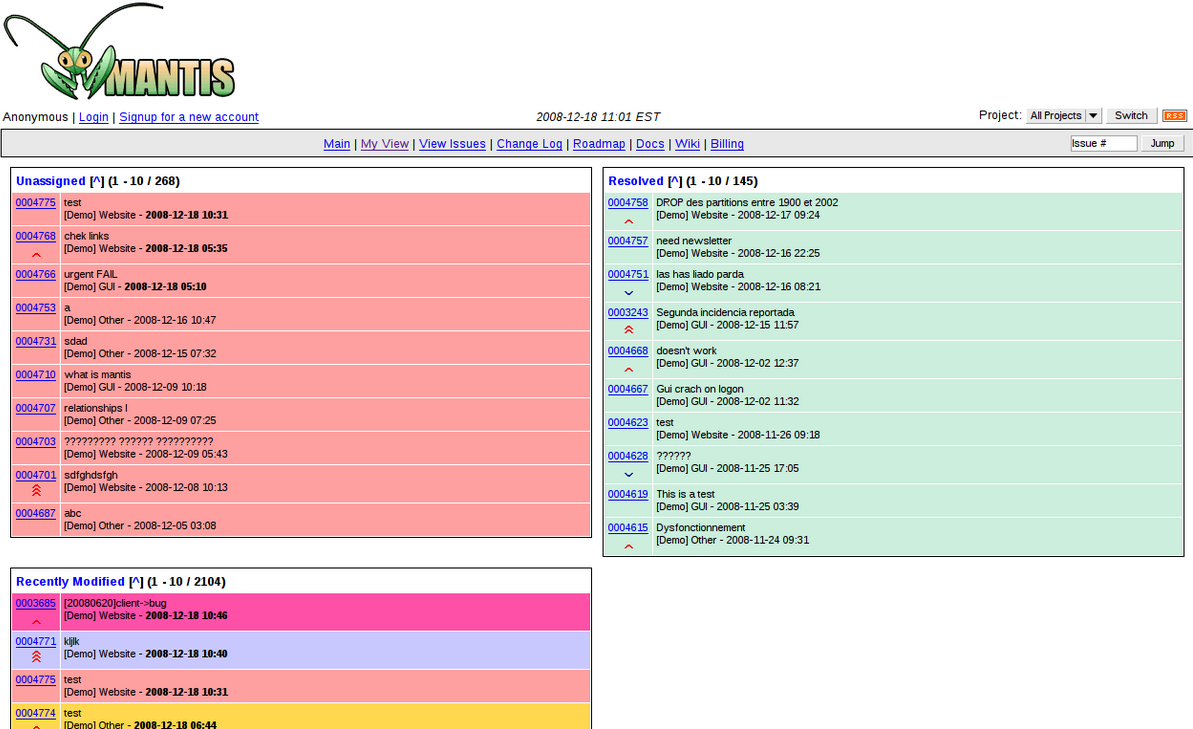 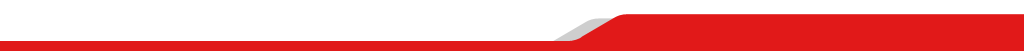 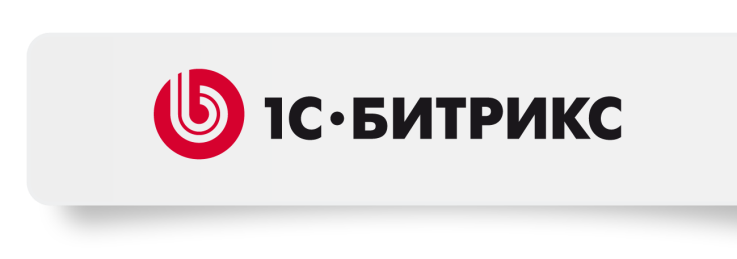 Трекеры задач и багов
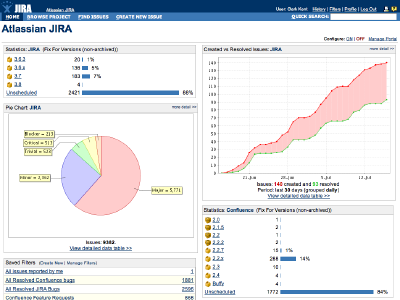 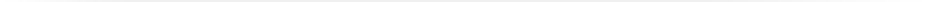 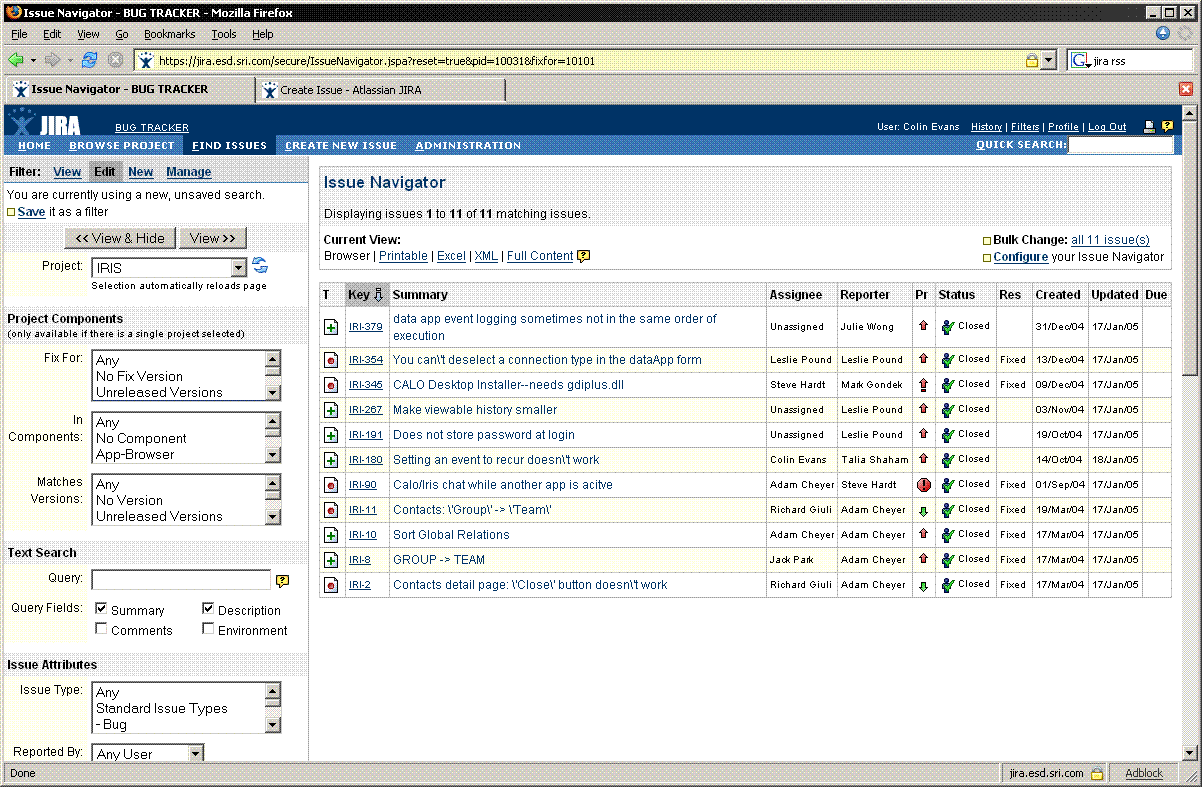 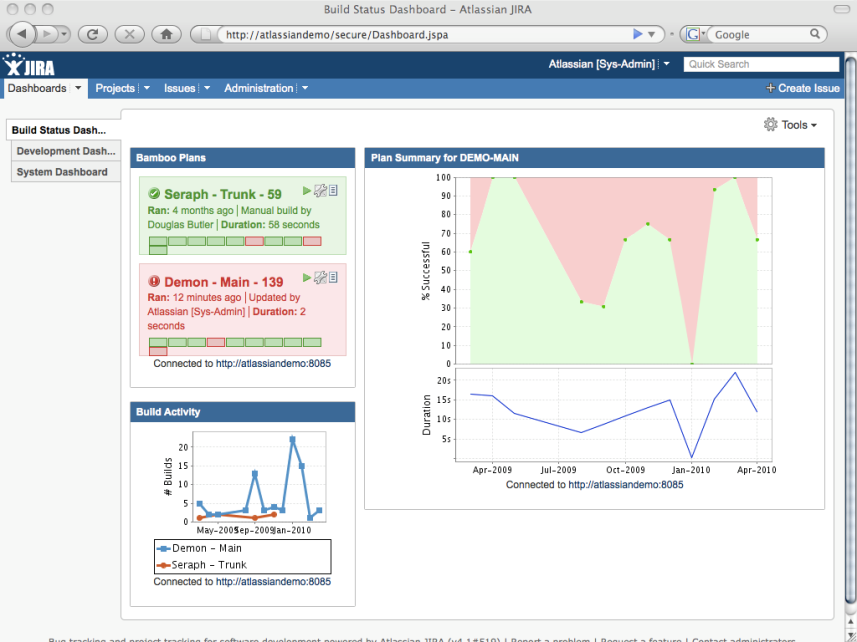 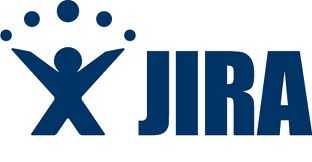 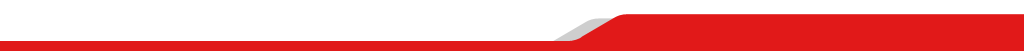 Инструменты отладки кода
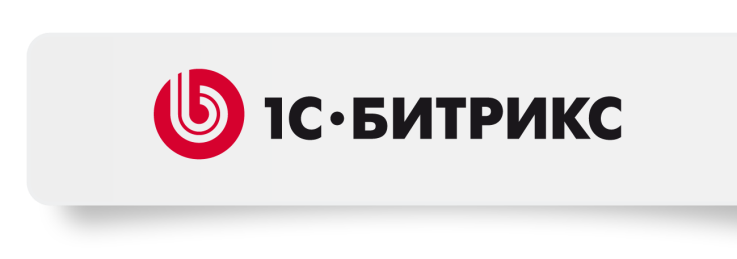 Xdebug – на тестовых серверах
XHProf – можно и на боевых
Pinba – нужно на боевых
gdb – в основном на боевых
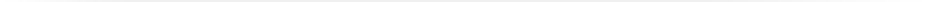 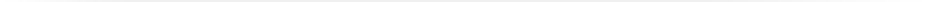 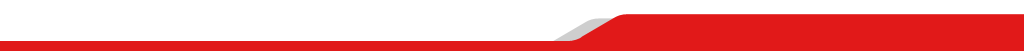 Инструменты отладки кода - Pinba
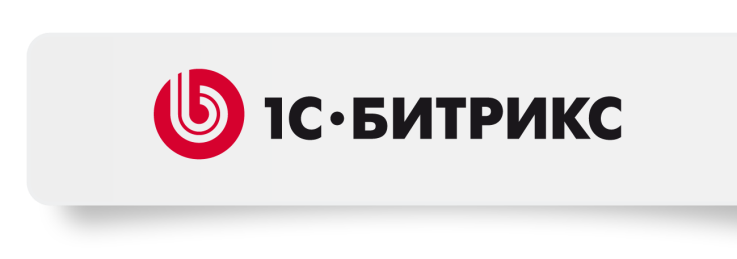 Используем на боевых серверах
UDP-пакеты быстро и просто
Измеряем как быстро и устойчиво работает код веб-проекта
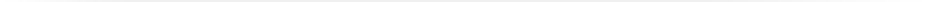 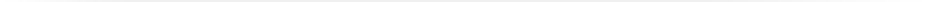 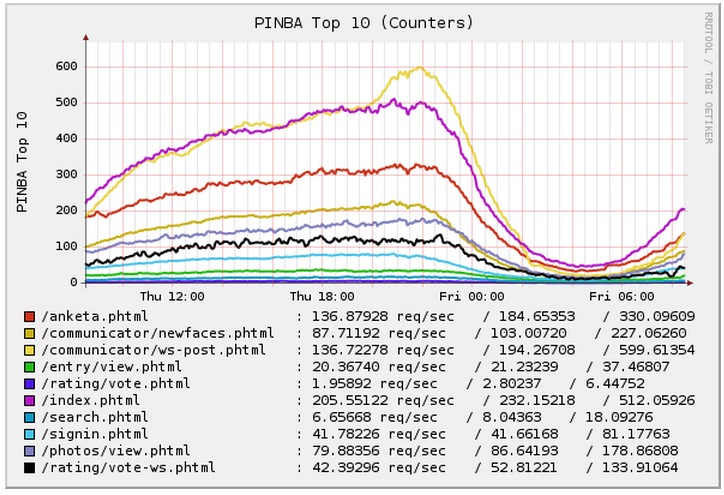 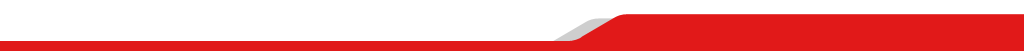 Инструменты отладки кода - Xdebug
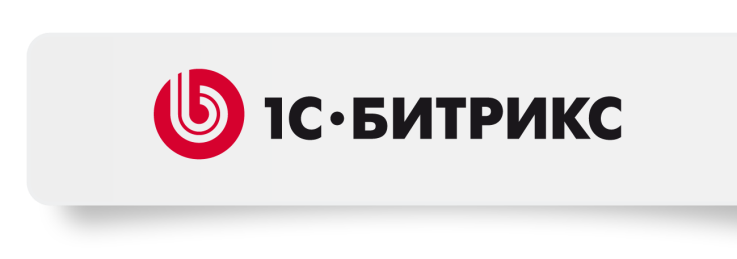 Трассируем выполнение страниц
Профилируем c webgrind
Красивые бэктрейсы ошибок
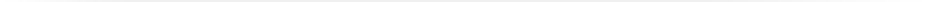 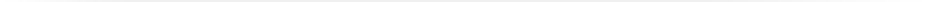 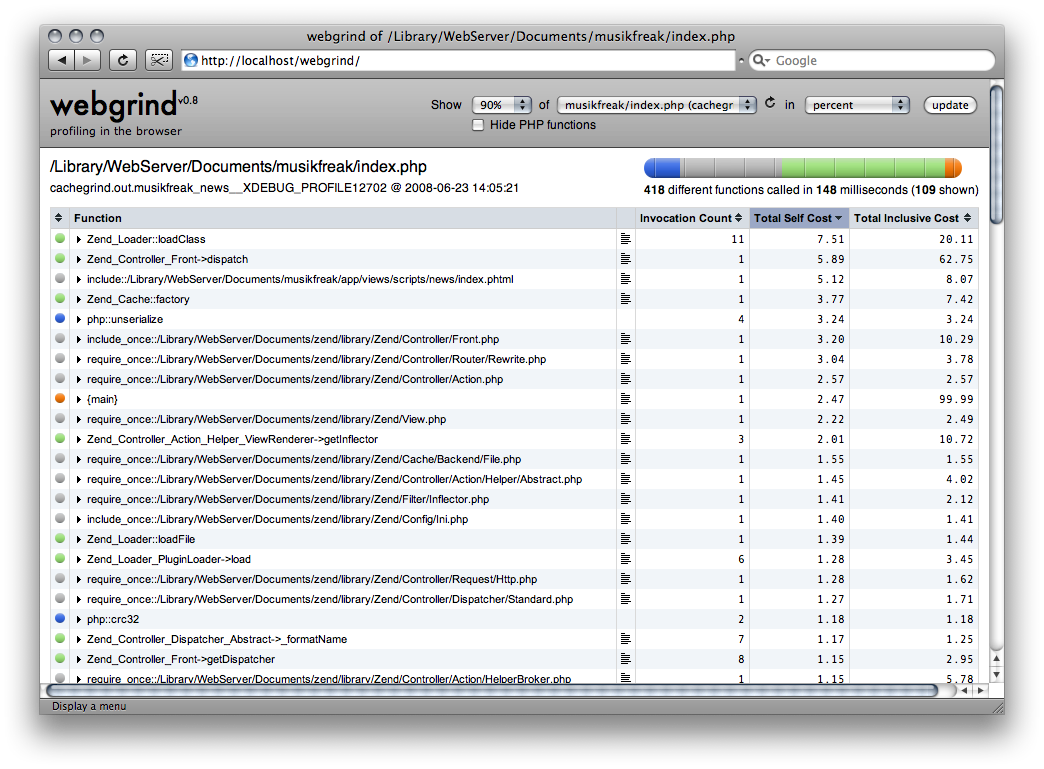 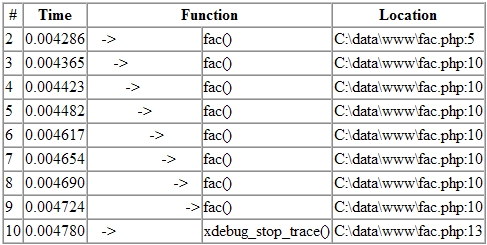 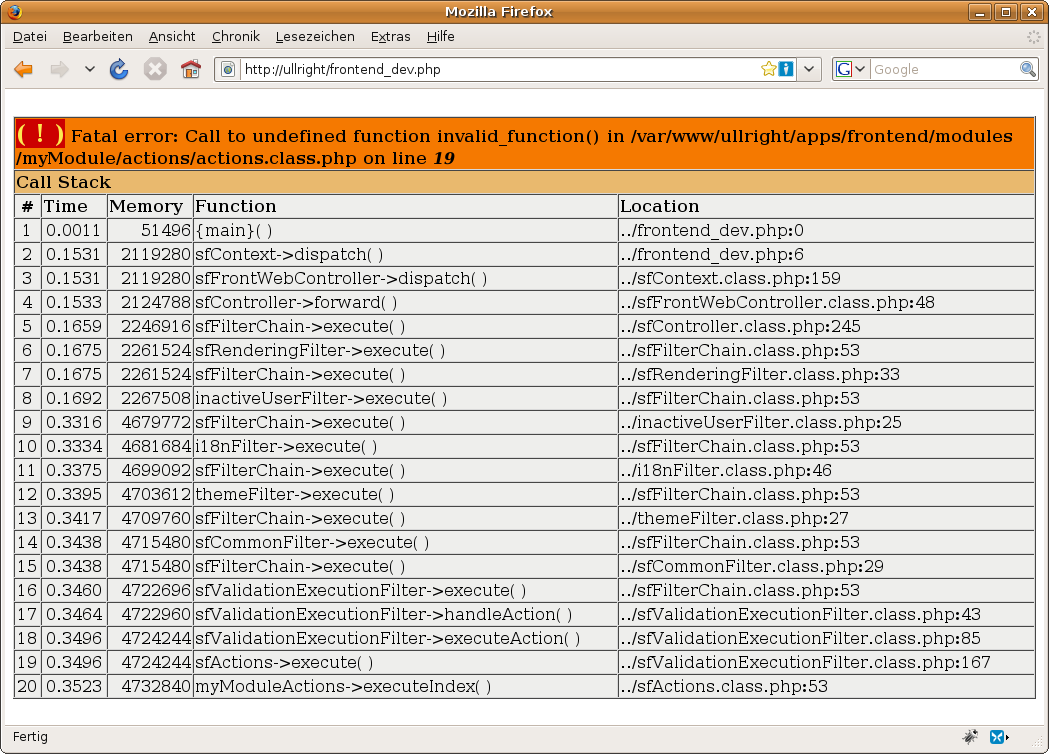 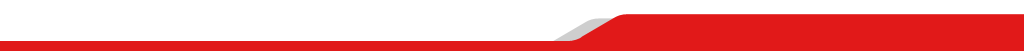 Инструменты отладки кода - XHProf
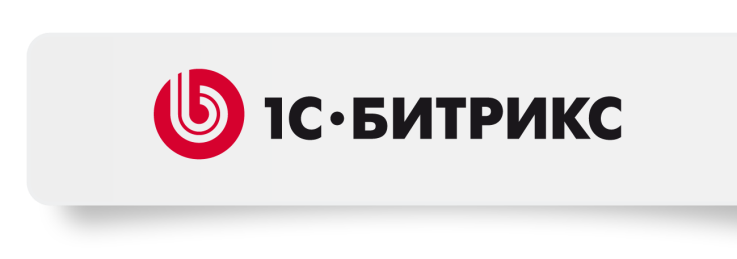 Можно на бою
Граф вызовов функий, CPU, memory
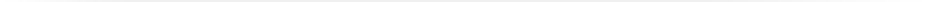 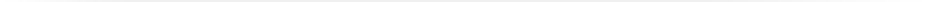 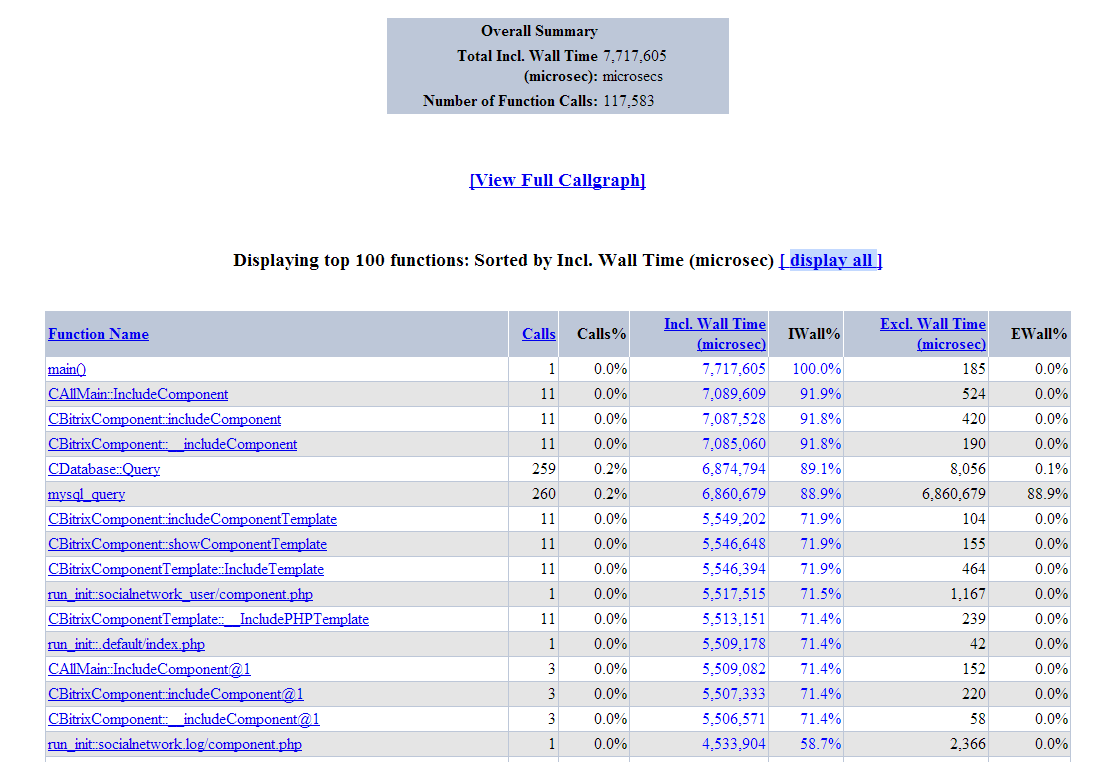 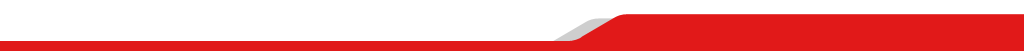 Инструменты отладки кода - XHProf
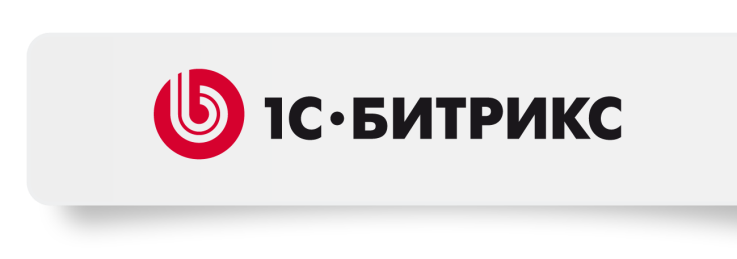 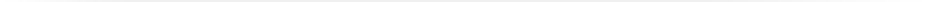 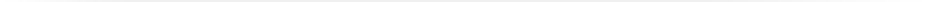 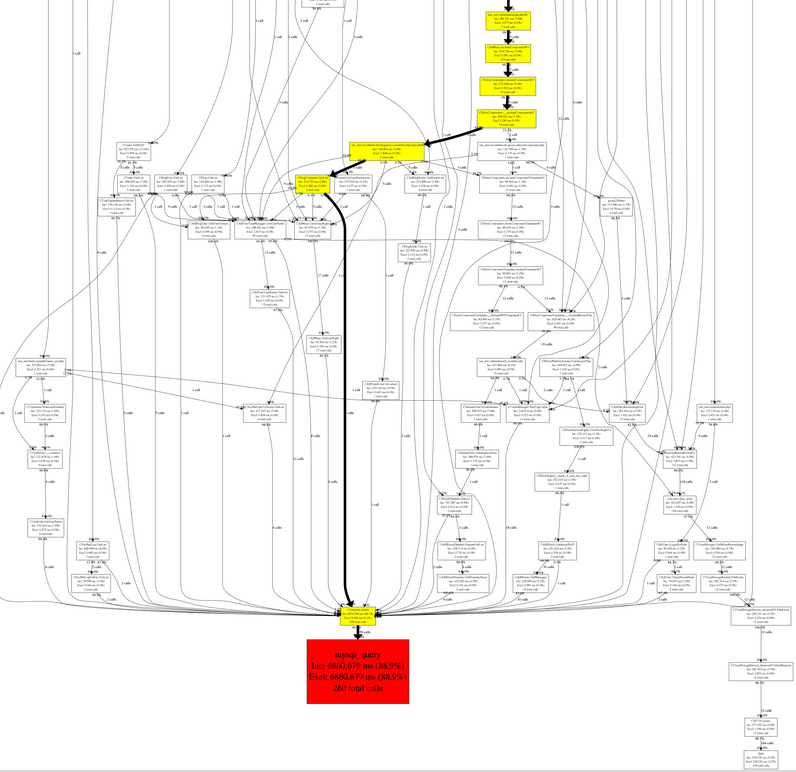 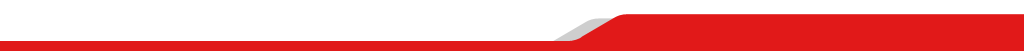 Инструменты отладки кода - gdb
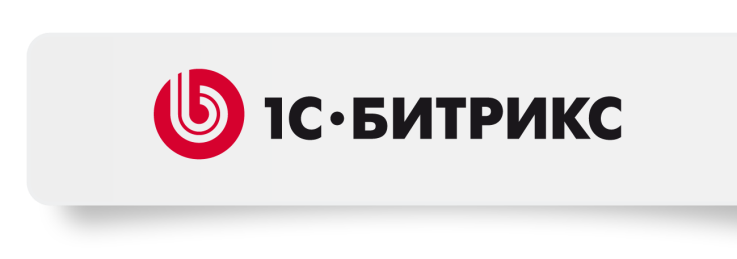 (gdb) bt
#0  0x00007fb8df6eeec3 in _zend_mm_free_canary_int (heap=0x7fb8e55412f0, p=0x8979bd1cfff04d3f) at /usr/src/php5/source/php5-5.3.20/Zend/zend_alloc_canary.c:2097
#1  0x00007fb8df6cdc8d in _zval_dtor_func (zvalue=0x7fb8e6571230) at /usr/src/php5/source/php5-5.3.20/Zend/zend_variables.c:36
#2  0x00007fb8df6c1cb9 in _zval_ptr_dtor (zval_ptr=0x7fb8e55412f0) at /usr/src/php5/source/php5-5.3.20/Zend/zend_variables.h:35
#3  0x00007fb8d7d9f892 in ?? () from /usr/lib/php5/20090626/memcached.so
#4  0x00007fb8df71f9ba in zend_do_fcall_common_helper_SPEC (execute_data=0x7fb8e5813948) at /usr/src/php5/source/php5-5.3.20/Zend/zend_vm_execute.h:320
#5  0x00007fb8df6f6e70 in execute (op_array=0x7fb8e6350398) at /usr/src/php5/source/php5-5.3.20/Zend/zend_vm_execute.h:107
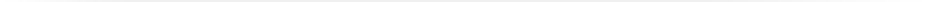 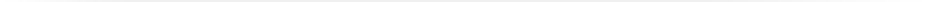 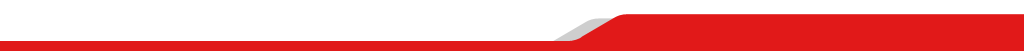 Инструменты отладки кода - gdb
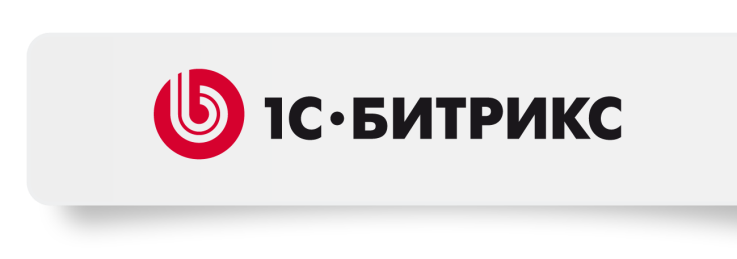 Можно просмотреть трейс вызовов PHP:

gdb apache2 core.123456
(gdb) source /usr/src/php5_/source/php5-5.3/.gdbinit
(gdb) dump_bt executor_globals.current_execute_data

[0x03f92140] mb_substr() /var/www/html/bitrix/modules/crm/classes/general/crm_external_sale_proxy.php:465 [0x03f911b8] GetResponse() /var/www/html/bitrix/modules/crm/classes/general/crm_external_sale_proxy.php:170 [0x03f90758] Send() /var/www/html/bitrix/modules/crm/classes/general/crm_external_sale_import.php:1282 [0x03f8f108] QueryOrderData() /var/www/html/bitrix/modules/crm/classes/general/crm_external_sale_import.php:127 [0x03f8eab0] SyncOrderData() /var/www/html/bitrix/modules/crm/classes/general/crm_external_sale_import.php:1882 [0x03f8e9b0] DataSync() /var/www/html/bitrix/modules/main/classes/mysql/agent.php(162) : eval()'d code:1 [0x03f8cd00] ??? /var/www/html/bitrix/modules/main/classes/mysql/agent.php:162 [0x5dd19210] ExecuteAgents() [0x03f8c4a0] call_user_func_array() /var/www/html/bitrix/modules/main/classes/general/main.php:4615 [0x03f8af58] ForkActions() /var/www/html/bitrix/modules/main/include/epilog_after.php:62 [0x03f8ace0] ??? /var/www/html/bitrix/modules/main/include/epilog.php:3 [0x03f8ab08] ??? /var/www/html/bitrix/footer.php:4 [0x03f8a658] ??? /var/www/html/crm/deal/index.php:35 [0x03f877a8] ??? /var/www/html/bitrix/modules/main/include/urlrewrite.php:150 [0x03f87530] ??? /var/www/html/bitrix/urlrewrite.php:2
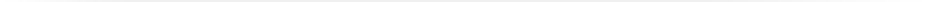 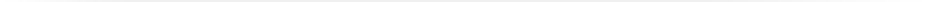 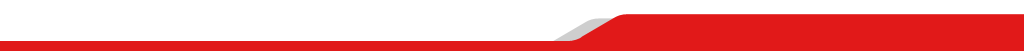 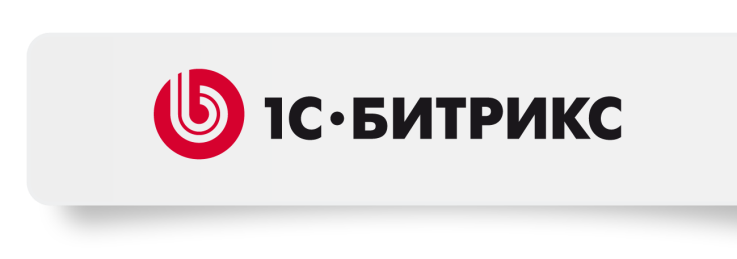 Выбираем удобный инструментарий!
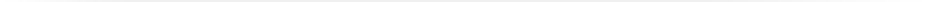 Раб. группа: Битрикс24/Корппортал
Redmine
Confluence
Mercurial
SVN
Git
Track
Excel
MediaWiki
Bazaar
Управление требованиями
Управление версиями кода
Раб. группа: Битрикс24/Корппортал
Jira
Redmine
ZendStudio
PhpStorm
Eclipse PDT
TrackStudio
Track
Mantis
PhpED
Управление задачами, временем, рисками, документами, проектом
Среды разработки
Xdebug
XHProf
Pinba
Средства отладки для разработчиков
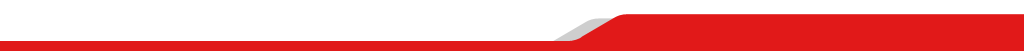 Инструменты и проекты
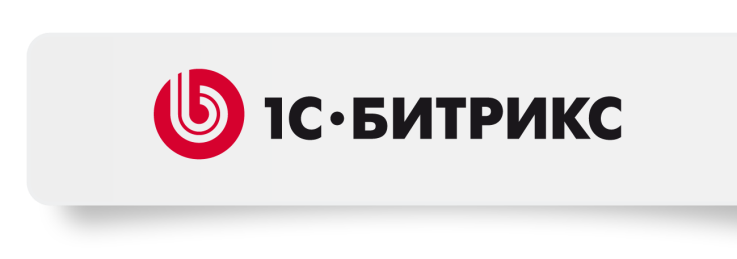 IDE и контроль версий – всегда и везде!
Wiki – очень полезно, особенно если много требований
Трекеры задач – полезны практически в любой проекте

Много веток в контроле версий – в больших проектах полезно

Битрикс – и много разработчиков
Битрикс – разные БД у разработчиков или нет?
Битрикс – контент и контроль версий
Девелоперские, тестовые и боевые сервера
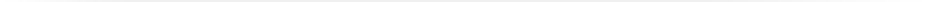 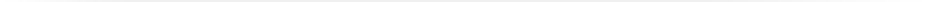 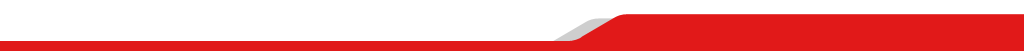 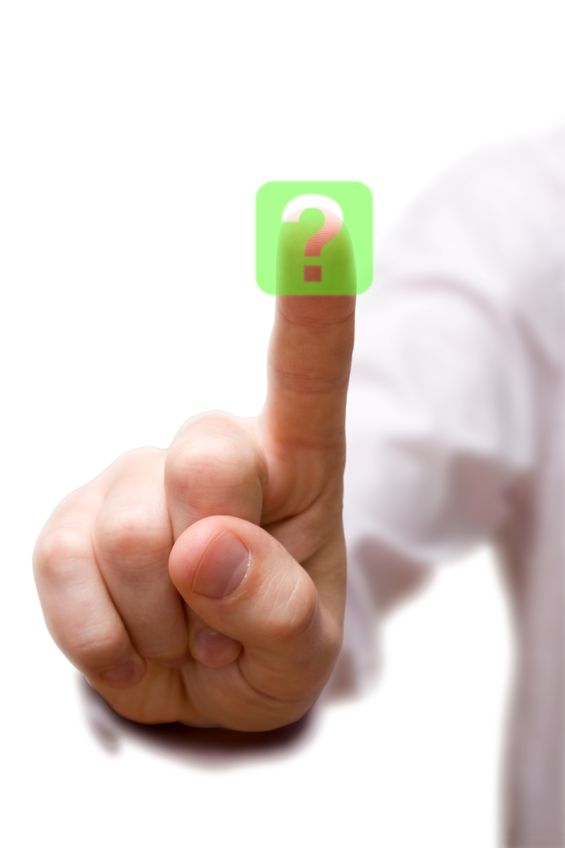 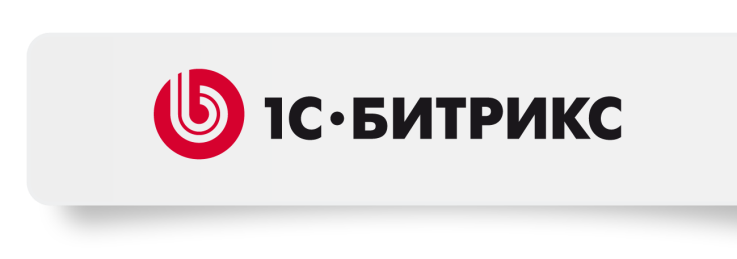 Спасибо за внимание!
  
Вопросы?
Александр Сербул
serbul@1c-bitrix.ru        
       AlexSerbul
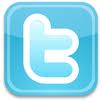 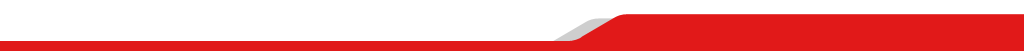